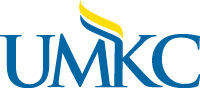 Financial Leadership Meeting
 
Update 

January 17, 2017
Landscape
State

Board of Curators
 
System

Region
Financial challenges
State

Competition
 
Tuition and fees
State cuts as of 1/16/17
Plan
Long term approach
Revenue and expense
Tuition and fees strategies
Program reviews
Leverage scale and efficiencies
Resource allocation review
Questions